講演会のお知らせ　　　　　　
　　日本医療大学リハビリテーション学科主催

演題
「クリ二カル・クラークシップにおける臨床実習指導者の役割」
  
講師
　　　　　　　　 八雲総合病院　リハビリテーション室長　
　　　　　　　　　　　　　          　　　 小岩　伸之 先生

日時：H29年1月13日（金曜日）                                                
               　　　13:00-14:00

場所：日本医療大学 恵み野キャンパス 
         ２Ｆ 大教室
　　　恵庭市恵み野西６丁目17-3
　　　Tel　0123-29-3171
         ＊駐車場有　お車での来校可

参加：無料　先着50名 
＊当日、本学の臨床実習指導者会議を予定して
いますが、指導者会議の出席とは関係なくどなた
でもご参加いただけます！！  

申込：下記、担当教員のメールアドレス へ
　　　　12月2６日（月）までに所属、職種、氏名、
　　　　お車利用の有無をお知らせ下さい
　　　　                                             
ふるってご参加下さい。お待ちしています

担当教員　大堀具視
連絡先：t_ohori@nihoniryo-c.ac.jp
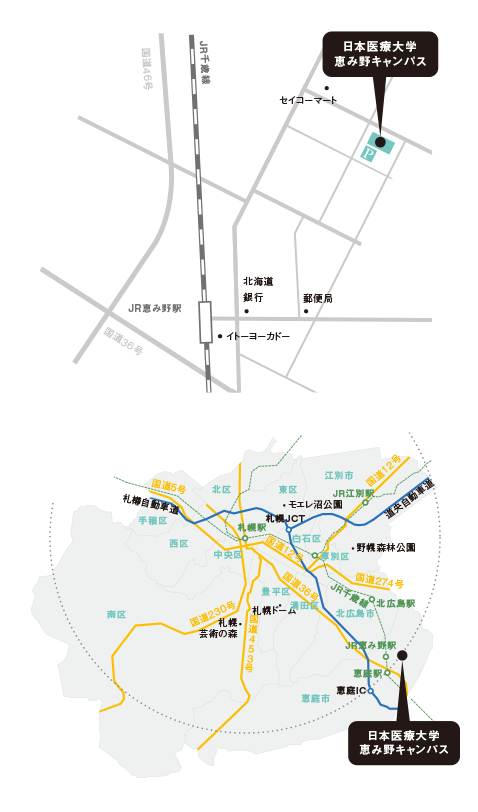